Student Perceptions of Faculty of Color at a Predominantly White Institution
Charly Cushing, Michaela Diaz, Michele Van Volkom, Janice C. Stapley 
Monmouth University,  West Long Branch, NJ
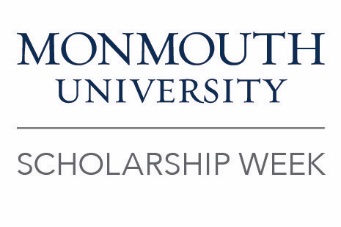 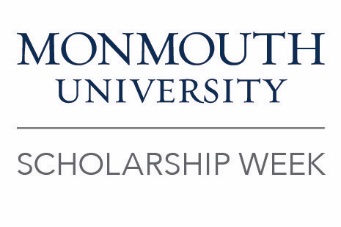 Abstract

This experiment tested students’ perceptions of professors with different ethnicities. Students (N = 127) at a primarily White northeastern university participated through a participant pool. Participants read one of three vignettes describing a fictitious Anthropology professor—an African American professor, a Latinx professor, or an Asian American professor.  They completed a questionnaire on their perceptions of the professor and a demographics form with a manipulation check. There was no significant effect of ethnicity of professor, but there was a trend toward students being least likely to say they would take a class with an Asian American professor.
Method

One hundred and twenty female and 5 male participants (Mean age = 19.77) were randomly assigned to read one of three vignettes which varied in professors’ ethnicity.  Two participants failed to report their gender.  Participants answered a 15-item perceptions scale, a yes/no question on taking a course with the instructor, and a demographics form, which included a manipulation check.
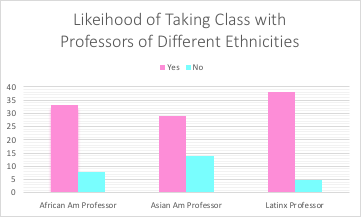 Discussion
No significant relationship was found between students’ ratings and professors’ ethnicity. This study was unique in that it compared professors of three different underrepresented groups. These results may show a decrease in biases among college students, or a sign people are more likely to suppress their biases. It can be replicated on diverse campuses and in different areas of the country. This topic is important because it impacts the work environment of professors of color, however, these results indicate a hopeful future for those who have been marginalized in the past.
Results
Students’ Perception of Professors
One-way ANOVA, p = .23, showed there were no significant differences by ethnicity of professor on students’ ratings.
Likelihood of Taking a Class
Students’ likelihood to take a class with the professor if given the option was approaching significance: χ² (2, N = 127) = 5.73, p  = .057.
Manipulation Check
Participants did usually correctly identify the race of the professor they read about χ² (10, N = 127) = 163.01, p < .01.
Introduction  
Student evaluation biases by professors’ ethnicities have been found (e.g., Bavishi et al., 2010; Glascock & Ruggiero, 2006). Students’ perceptions of professors are consistent with stereotypes about the ethnicities of  professors (e.g., Sotello Viernes Turner et al., 2011).  This experiment investigated the relationship between ethnicity of professor and students’ perceptions of a professor without comparing them to a White professor.
Hypotheses: The Asian American professor will be rated the lowest and the Latinx professor will be rated the highest.
References
Bavishi, A., Madera, J. M., & Hebl, M. R. (2010). The effect of professor ethnicity and gender on student evaluations: Judged before met. Journal of Diversity in Higher Education, 3(4), 245-256. https://doi.org/10.1037/a0020763
Glasscock, J., & Ruggiero, T. E. (2006). The relationship of ethnicity and sex to professor credibility at a culturally diverse university. Communication Education, 5(2), 197-207. https://doi.org/10.1080/03634520600566165
Sotello Viernes Turner, C., Gonzalez, J. C., & Wong, K. (2011). Faculty women of color: The critical nexus of race and gender. Journal of Diversity in Higher Education, 4(4). 199-211. https://doi.org/10.1037/a0024630
Presented at:  Student Scholarship Week, Monmouth University,  April 22nd, 2021.
Please direct all feedback to: Dr. Michele Van Volkom, Monmouth University, mvanvolk@monmouth.edu